Y O U R  S T O R E  P R E S E N T S
DON’T MISS OUR 24 HOURS!
BLACK
FRIDAY
ENJOY UP TO 20% OFF
F O L L O W  U S : @ S H O P S A L E
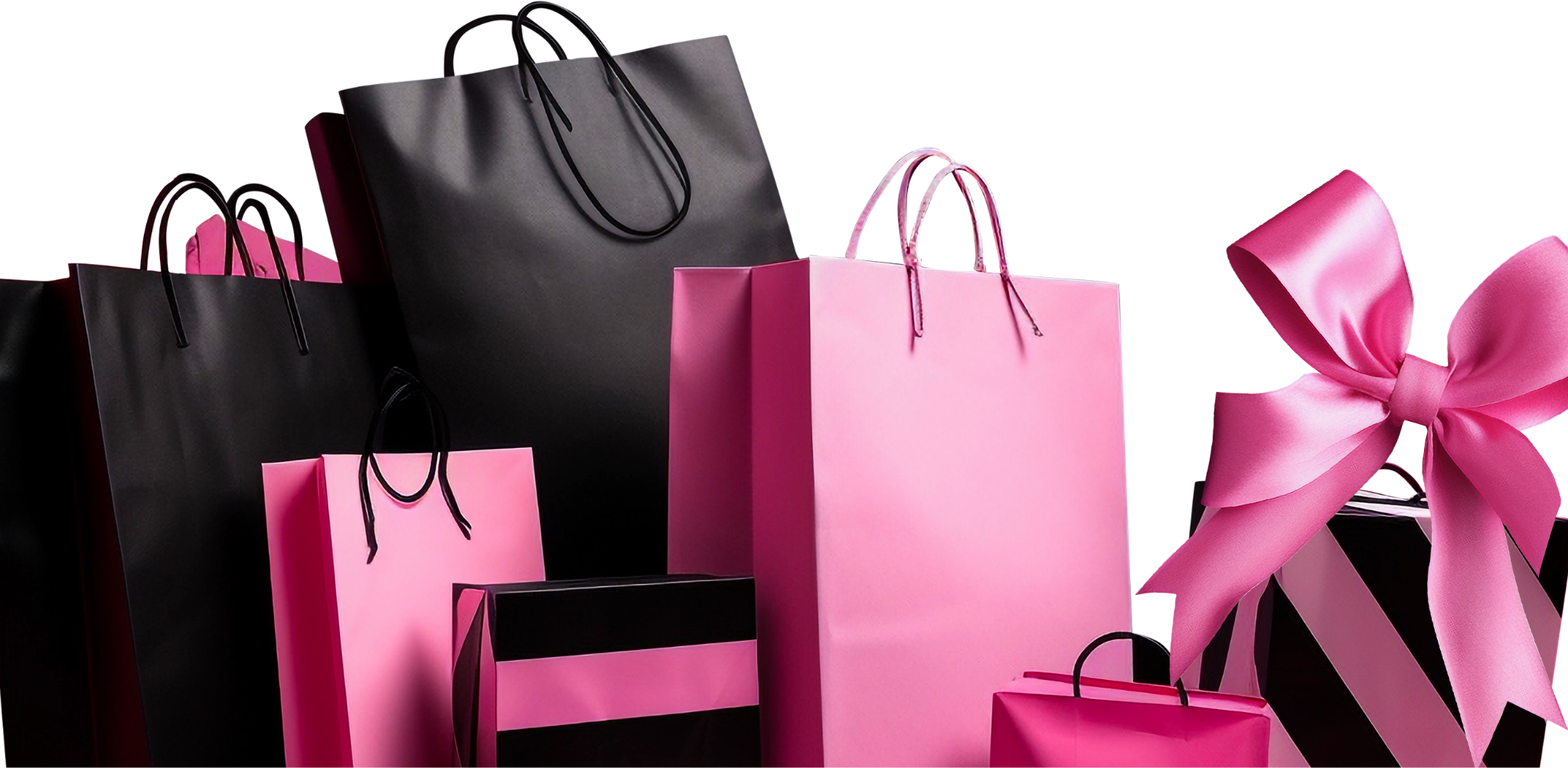